2. Instruction sets I
Rocky K. C. Chang
Version 0.3, 14 September 2017
Goals of this lecture
Know how to write MIPS assembly language for
Arithmetic operations
Logical operations
Data transfer between registers and memory
Control flow (branching and loops)
Understand two different types of byte order
2
Levels of Representation/Interpretation
temp = v[k];
v[k] = v[k+1];
v[k+1] = temp;
High Level LanguageProgram (e.g., C)
Compiler
Anything can be representedas a number, i.e., data or instructions
lw	  $t0, 0($2)
lw	  $t1, 4($2)
sw	  $t1, 0($2)
sw	  $t0, 4($2)
Assembly  Language Program (e.g., MIPS)
Assembler
0000 1001 1100 0110 1010 1111 0101 1000
1010 1111 0101 1000 0000 1001 1100 0110 
1100 0110 1010 1111 0101 1000 0000 1001 
0101 1000 0000 1001 1100 0110 1010 1111
Machine  Language Program (MIPS)
Machine Interpretation
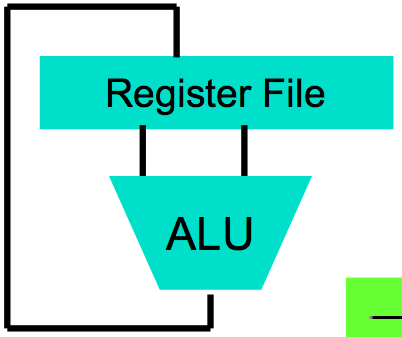 Hardware Architecture Description(e.g., block diagrams)
Architecture Implementation
Logic Circuit Description(Circuit Schematic Diagrams)
3
3
Assembly Language
Basic job of a CPU: execute lots of instructions.
Instructions are the primitive operations that the CPU may execute.
Different CPUs implement different sets of instructions.  The set of instructions a particular CPU implements is an Instruction Set Architecture (ISA).
Examples: ARM, Intel x86, MIPS, RISC-V, IBM/Motorola PowerPC (old Mac), Intel IA64, ...
4
Instruction Set Architectures
Early trend was to add more and more instructions to new CPUs to do elaborate operations
VAX architecture had an instruction to multiply polynomials!

RISC philosophy (Cocke IBM, Patterson, Hennessy, 1980s) – Reduced Instruction Set Computing
Keep the instruction set small and simple, makes it easier to build fast hardware.
Let software do complicated operations by composing simpler ones.
5
MIPS Architecture
MIPS – semiconductor company that built one of the first commercial RISC architectures
 We will study the MIPS architecture in some detail in this class.
 Why MIPS instead of Intel x86?
MIPS is simple, elegant.  Don’t want to get bogged down in gritty details.
MIPS widely used in embedded apps, x86 little used in embedded, and more embedded computers than PCs
6
MIPS32 (32-bit instructions)
Memory
Program
Bytes
One MIPS Instruction = 32 bits
7
Data
7
How program is executed?
Memory
Processor
Read Instruction Bits
Control
Program
Datapath
Arithmetic & Logic Unit
(ALU)
Bytes
Instruction
Address
Program Counter
Registers
Data
The program counter (internal register inside processor) holds address of next instruction to be executed
8
Assembly Variables: Registers
Unlike HLL like C or Java, assembly cannot use variables
Why not? Keep hardware simple
 Assembly operands are registers.
Limited number of special locations built directly into the hardware
Operations can only be performed on these registers!
Benefit: Since registers are directly in hardware, they are very fast (faster than 1 ns - light travels 30cm in 1 ns!!!  )
9
Number of MIPS Registers
Drawback: Since registers are in hardware, there are a predetermined number of them.
Solution: MIPS code must be very carefully put together to efficiently use registers.
32 registers in MIPS
Why 32? Smaller is faster, but too small is bad. Goldilocks problem.
Each MIPS register is 32 bits wide
Groups of 32 bits called a word in MIPS
10
Names of MIPS Registers
Registers are numbered from 0 to 31
 Each register can be referred to by number or name.
 Number references:
$0, $1, $2, … $30, $31
 For now:
 $16 - $23  $s0 - $s7	 (correspond to “saved” variables)
 $8 - $15  $t0 - $t7	(correspond to temporary variables)
 Later will explain other 16 register names
 In general, use names to make your code more readable
11
C, Java variables vs. registers
In C (and most High Level Languages) variables declared first and given a type
Example:   int fahr, celsius; 		 char a, b, c, d, e;
Each variable can ONLY represent a value of the type it was declared as  (cannot mix and match int and char variables).
In Assembly Language, registers have no type; operation determines how register contents are treated.
12
Addition and subtraction instructions
13
Addition and Subtraction of Integers
Addition in Assembly
Example:	         add $s0,$s1,$s2 (in MIPS)
Equivalent to:  a = b + c 	           (in C)
    where  C variables ⇔ MIPS registers are:  a ⇔ $s0, b ⇔ $s1, c ⇔ $s2 
 Subtraction in Assembly
Example:	         sub $s3,$s4,$s5 (in MIPS)
Equivalent to:  d = e - f 		     (in C)
    where  C variables ⇔ MIPS registers are:  d ⇔ $s3, e ⇔ $s4, f ⇔ $s5
14
Addition and Subtraction of Integers (cont’d)
How to translate the following C statement?
	a = b + c + d - e;
Break into multiple instructions:
add $t0, $s1, $s2 # temp = b + c
add $t0, $t0, $s3 # temp = temp + d
sub $s0, $t0, $s4 # a = temp - e
A single C statement may break up into several lines of MIPS.
Notice the use of temporary registers – don’t want to modify the saved variable registers $s.
Everything after the hash mark on each line is ignored (comments)
15
Immediate operands
Immediates are numerical constants.
They appear often in code, so there are special instructions for them.
Otherwise, need more instructions to fetch them from the memory.
Add Immediate:
		addi $s0,$s1,-10 	(in MIPS)
		f = g - 10 		(in C)
where MIPS registers $s0,$s1 are associated with C variables f, g. 
Syntax similar to add instruction, except that last argument is a number instead of a register.
No subtract immediate instruction
16
The constant zero
MIPS register 0 ($zero) is the constant 0
Cannot be overwritten
Useful for common operations
E.g., move between registers
	add $t2, $s1, $zero
17
Overflow Arithmetic
Recall: Overflow occurs when there is a “mistake” in arithmetic due to the limited precision in computers.
Example (4-bit unsigned numbers):
			 15		         1111
			+ 3		       + 0011
			 18		        10010
But we don’t have room for 5-bit solution, so the solution would be 0010, which is +2, and “wrong”.
18
Overflow handling in MIPS
Some languages detect overflow (Ada),  some don’t (most C implementations)
MIPS solution is 2 kinds of arithmetic instructions:
 These cause overflow to be detected
add (add)
add immediate (addi)
subtract (sub)
 These do not cause overflow detection 
add unsigned (addu)
add immediate unsigned (addiu) 
subtract unsigned (subu)
Compiler selects appropriate arithmetic
 MIPS C compilers produce addu, addiu, subu
19
Instructions for Data transfer between registers and Memory
Memory
Processor
Input
Enable?
Read/Write
Control
Program
Datapath
Address
Arithmetic & Logic Unit
(ALU)
Bytes
PC
Write Data  = Store to memory
Registers
Data
Read Data = Load from
memory
Output
Processor-Memory Interface
I/O-Memory Interfaces
20
Source: Slides by K. Asanovic & V. Stojanovic for CS61C at UC/Berlekey
Byte addressing
Lots of data is smaller than 32 bits, but rarely smaller than 8 bits – works fine if everything is a multiple of 8 bits
8 bit chunk is called a byte (1 word = 4 bytes)
Memory addresses are reallyin bytes, not words
Word addresses are 4 bytes apart.
Word address is same as address of leftmost byte.
Byte order
Addr of lowest byte inword is addr of word
…
…
…
…
…
3
12
13
14
15
2
8
9
10
11
1
4
5
6
7
0
0
1
2
3
21
Byte Order
Problem: What order do we read numbers (and other data types) that occupy more than one byte?
Example: 12345678hex
It can be stored in 4 x 8bit locations as follows. 
	Address	    Order (1)	      Order (2)
	184			12		78
	185			34		56
	186			56		34
	187			78		12
22
Endianness
The problem is called Endianness.
The system on the left (read top down) has the least significant byte in the highest address  This is called Big-endian.
The system on the right (read bottom up) has the least  significant byte in the lowest address  This is called Little-endian.
Little-endian: e.g., Intel 80x86, x86, VAX, Alpha
Big-endian; e.g., IBM System 370/390, the Motorola 680x0, Sun SPARC, and most RISC machines.
23
Example of C Data Structure
1 word = 4 byte
24
Source: Stallings, Computer organization and architecture: Designing for performance, 9th edition, Prentice Hall, 2013.
Alternative View of C Prog. Example
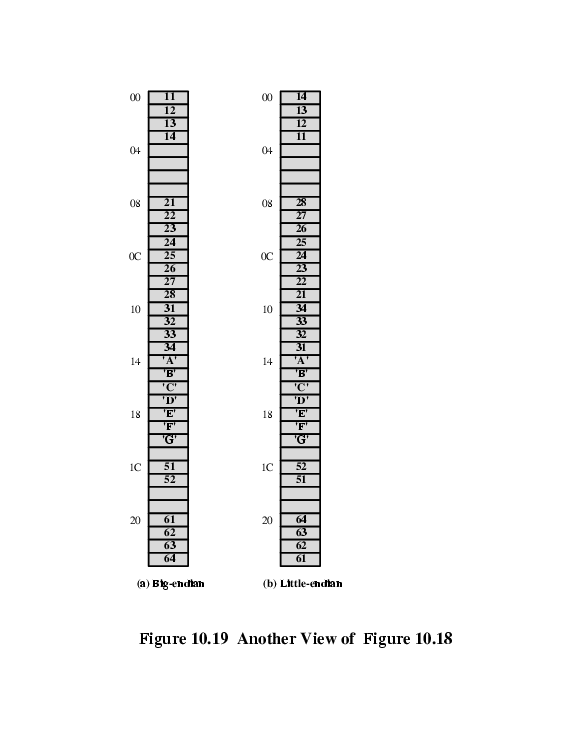 25
Source: Stallings, Computer organization and architecture: Designing for performance, 9th edition, Prentice Hall, 2013.
Transfer from Memory to Register
C code
	int  A[100];
		g = h + A[3];
Using Load Word (lw) in MIPS:
		lw $t0,12($s3)  # Temp reg $t0 gets A[3]
		add $s1,$s2,$t0 # g = h + A[3]
Note: 	$s3 – base register (containing the starting address of A)
		12 – offset in bytes
Offset must be a constant known at assembly time.
26
Transfer from Register to Memory
C code
	int  A[100];
		A[10] = h + A[3];
Using Store Word (sw) in MIPS:
	       lw  $t0,12($s3)  # Temp reg $t0 gets A[3]
	    add $t0,$s2,$t0  # Temp reg $t0 gets h + A[3]
	    sw  $t0, 40($s3) # A[10] = h + A[3]

Note: 	$s3 – base register (containing the starting address of A)
		12,40 – offsets in bytes
27
[Speaker Notes: 80 – 5 (Clicker) – 3 (News/Administrativia) = 72 (36 slides max)
Clicker at 20 (half+)]
Loading and Storing bytes
Transferring a byte between a register and the memory.
lb (load byte) and sb (store byte) 
Same format as lw, sw
E.g., lb $s0, 3($s1): load a byte from the memory address of (3 + the content of $s1) to the low byte position of register $s0.
Signed and unsigned load byte
lbu (unsigned lb): filling in the rest with 0
E.g., loading 10000001  00000000 00000000 00000000 10000001
E.g., loading 01000001  00000000 00000000 00000000 01000001
lb (signed lb): filling in the rest with the sign bit (sign extension)
E.g., loading 10000001  11111111 11111111 11111111 10000001
E.g., loading 01000001  00000000 00000000 00000000 01000001
28
Speed of Registers vs. Memory
Given that 
Registers: 32 words (128 bytes)
Memory: Billions of bytes (2 GB to 8 GB on laptop)
and the RISC principle is…
Smaller is faster
How much faster are registers than memory?
About 100-500 times faster in terms of latency of one access!
29
Review Question
Assume that the base address of array A[] is in $s3, and the value of h is in $s2. Compile the following C statement into MIPS assembly.
	A[16] = h + A[8];
30
Review Question
We want to translate *x = *y +1  into MIPS (x, y pointers stored in: $s0 and $s1). Which one is correct?

A:	addi $s0,$s1,1

B:	lw   $s0,1($s1) 
	sw   $s1,0($s0)

C:	lw   $t0,0($s1)
	addi $t0,$t0,1
	sw   $t0,0($s0)

D:	sw   $t0,0($s1)
	addi $t0,$t0,1
		lw   $t0,0($s0)

E:	lw   $s0,1($t0)
 	sw   $s1,0($t0)
31
Instructions for Logical operations
32
MIPS Logical Instructions
Useful to operate on fields of bits within a word 
 e.g., characters within a word (8 bits)
 Operations to pack /unpack bits into words
 Called logical operations
33
Logic Shifting
Shift Left: sll $s1,$s2,2 #s1=s2<<2
Store in $s1 the value from $s2 shifted 2 bits to the left (they fall off end), inserting 0’s on right
Before:  0000 0002hex0000 0000 0000 0000 0000 0000 0000 0010two
     After:  0000 0008hex      0000 0000 0000 0000 0000 0000 0000 1000two
      What arithmetic effect does shift left have?
 Shift Right: srl is opposite shift; >>
What arithmetic effect does shift right have?
34
Arithmetic Shifting
Shift right arithmetic moves n bits to the right (insert high order sign bit into empty bits)
For example, if register $s0 contains
1111 1111 1111 1111 1111 1111 1110 0111two= -25ten
If executed sra $s0, $s0, 4, result is:
	1111 1111 1111 1111 1111 1111 1111 1110two= -2ten
   Unfortunately, this is NOT same as dividing by 2n
Fails for odd negative numbers
C arithmetic semantics is that division should round towards 0
35
[Speaker Notes: \]
AND Operations
Useful to mask bits in a word
Select some bits, clear others to 0
	   and $t0, $t1, $t2
0000 0000 0000 0000 0000 1101 1100 0000
$t2
0000 0000 0000 0000 0011 1100 0000 0000
$t1
0000 0000 0000 0000 0000 1100 0000 0000
$t0
36
OR Operations
Useful to include bits in a word
Set some bits to 1, leave others unchanged
	     or $t0, $t1, $t2
0000 0000 0000 0000 0000 1101 1100 0000
$t2
0000 0000 0000 0000 0011 1100 0000 0000
$t1
0000 0000 0000 0000 0011 1101 1100 0000
$t0
37
NOT Operations
Useful to invert bits in a word
Change 0 to 1, and 1 to 0
In keeping with the three-operand format, include the instruction NOR (NOT OR) instead of NOT. 
If one operand is zero, it is equivalent to NOT: A NOR 0  = NOT (A OR 0) =  NOT (A).
	  nor $t0, $t1, $zero
0000 0000 0000 0000 0011 1100 0000 0000
$t1
1111 1111 1111 1111 1100 0011 1111 1111
$t0
38
Review question
Assume the following register contents: $t0 = 0xAAAAAAAA, $t1 = 0x12345678.
For the register values shown above, what is the value of $t2 for the following sequence of instructions?
	sll $t2, $t0, 4
	andi $t2, $t2, −1
39
Instructions for control flow
40
Types of Branches
Conditional Branch – change control flow depending on outcome of comparison
MIPS instructions: branch if equal (beq) or branch if not equal (bne)
			beq register1,register2,L1
	    means: go to statement labeled L1                   if (value in register1) == (value in register2)
      otherwise, go to the next statement
Unconditional Branch – always branch
MIPS instruction: jump (j)
41
if Statement example
Assuming translations below, compile if block
	$s0f	$s1g	$s2h	$s3i	$s4j

 if (i == j)				bne $s3,$s4,Exit
	   f = g + h;			add $s0,$s1,$s2
						Exit:
May need to negate branch condition.
42
if-else Statement example
Assuming translations below, compile
	$s0f	$s1g	$s2h	$s3i	$s4j

 if (i == j)				bne $s3,$s4,Else 
	  f = g + h;				add $s0,$s1,$s2 
 else					j Exit 
	  f = g – h;	  	Else: 	sub $s0,$s1,$s2
					Exit:
43
Inequalities in MIPS
General programs need to test < and > as well.
 MIPS Inequality Instruction:

	“Set on Less Than”
	Syntax:       slt reg1, reg2, reg3
	Meaning:	 if (reg2 < reg3) 				reg1 = 1; 			 else reg1 = 0; 
	“set” means “change to 1”, 	“reset” means “change to 0”.
44
Inequalities in MIPS (Cont’d)
How do we use this? Compile by hand:	if (g < h) goto Less; #g:$s0, h:$s1
 Answer: compiled MIPS code…
	slt $t0,$s0,$s1     # $t0 = 1 if g<h		bne $t0,$zero,Less  # if $t0!=0 goto Less
Register $zero always contains the value 0, so bne and beq often use it for comparison after an slt instruction.
 sltu treats registers as unsigned.
45
Immediates in Inequalities
slti an immediate version of slt to test against constants

 Loop: . . .		slti $t0,$s0,1     	# $t0 = 1 if                  		  	# $s0<1			beq  $t0,$zero,Loop	# goto Loop                  	       	# if $t0==0				 	      	# (if ($s0>=1))
46
Loops in C/Assembly
Simple loop in C; A[] is an array of int
		do {	g = g + A[i];        	     i = i + j;		} while (i != h);
 Use this mapping:       g,   h,   i,   j, &A[0] 		         $s1, $s2, $s3, $s4, $s5
Loop:		sll  $t1,$s3,2    # $t1= 4*i    	 	addu $t1,$t1,$s5  # $t1=addr A+4i     	lw   $t1,0($t1)   # $t1=A[i]     	add  $s1,$s1,$t1  # g=g+A[i]     	addu $s3,$s3,$s4  # i=i+j     	bne  $s3,$s2,Loop # goto Loop                         # if i!=h
47
Review question
Assume $t0 holds the value 0x00101000. What is the value of $t2 after the following instructions?
		slt $t2, $0, $t0
		bne $t2, $0, ELSE
		j DONE
ELSE: 	addi $t2, $t2, 2
DONE:
48
Review question
Consider the following MIPS loop:
LOOP: 	slt $t2, $0, $t1
		beq $t2, $0, DONE
		subi $t1, $t1, 1
		addi $s2, $s2, 2
		j LOOP
DONE:
Assume that the register $t1 is initialized to the value 10. What is the value in register $s2 assuming $s2 is initially zero?
49
Conclusion
Computer words and vocabulary are called instructions and instruction set respectively.
MIPS is example RISC instruction set in this class.
Rigid format: 1 operation, 2 source operands, 1 destination
add,sub,mul,div,and,or,sll,srl,sra
lw,sw,lb,sb to move data to/from registers from/to memory
beq, bne, j, slt, slti for decision/flow control
Simple mappings from arithmetic expressions, array access, if-then-else in C to MIPS instructions
50
Reading
Read 2.1-2.7 in David Patterson and John Hennessy, Computer Organization and Design, 5th edition, Morgan Kaufmann, 2014.
51
acknowledgements
This set of slides are prepared mainly based on
The slides prepared by K. Asanovic & V. Stojanovic for CS61C at UC/Berkeley (http://inst.eecs.Berkeley.edu/~cs61c/sp15)
52
End